System of Linear Equations
1
Systems of Equations
A system of equations is when you are working with 2 more equations at the same time.


A solution to a system of equations is an ordered pair  that satisfy all the equations in the system.
Solutions of Linear Systems – 3 possibilities
A system of linear equations can have: 
1.  Exactly one solution
2.  No solutions
3.  Infinitely many solutions
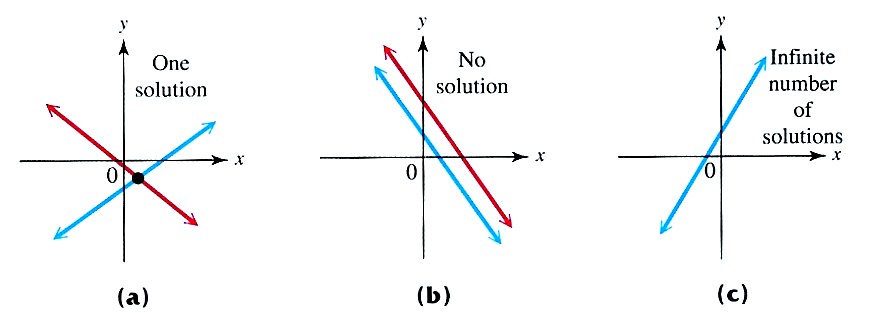 Verifying a solution to a System of Equations
Verify that the point of intersection is a solution of each system.
 
A)     x + y = 5			B) 	2x + y = -5		
	    2x - y = 4			-x + 3y = 6









Is (3, 2) the Solution?		  Is (-3, 1) the Solution?
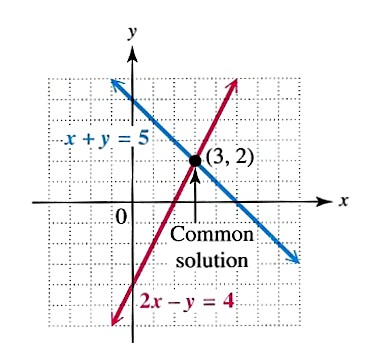 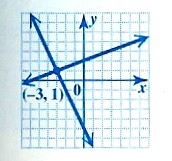